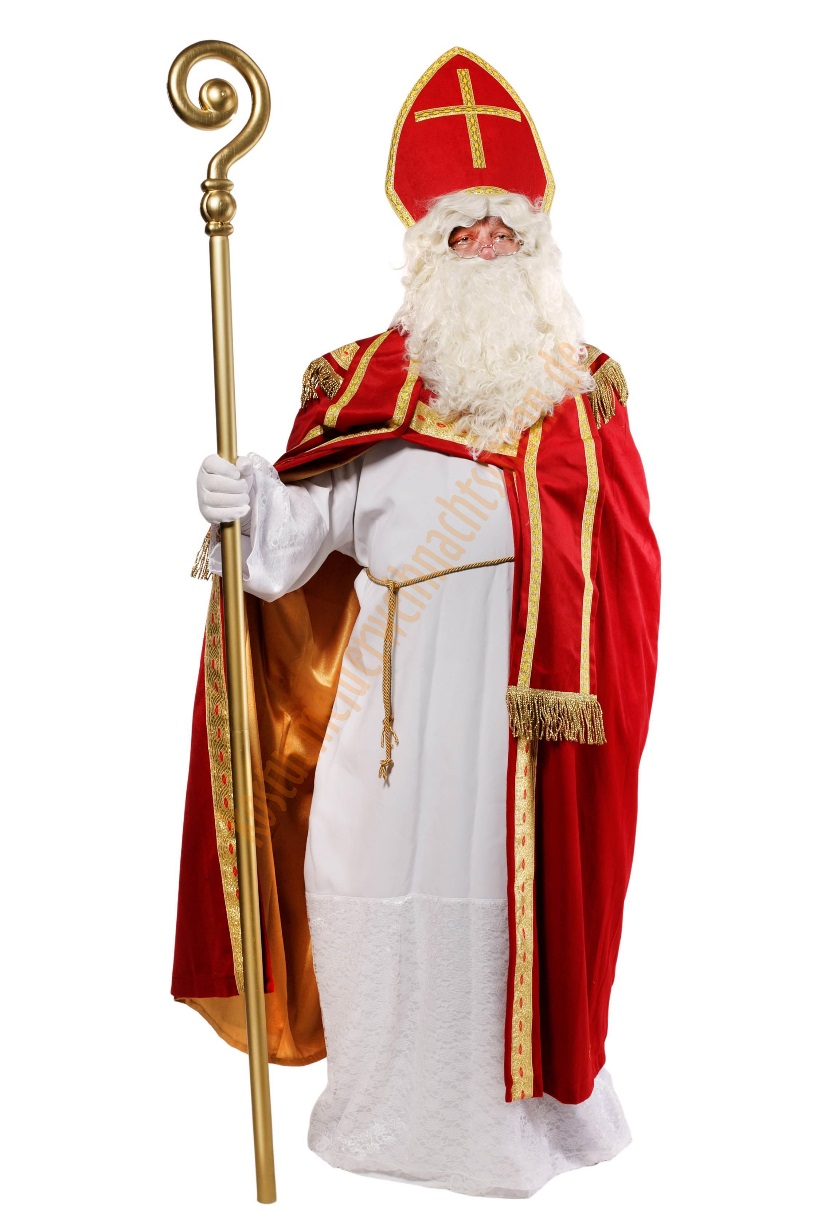 komm in unser
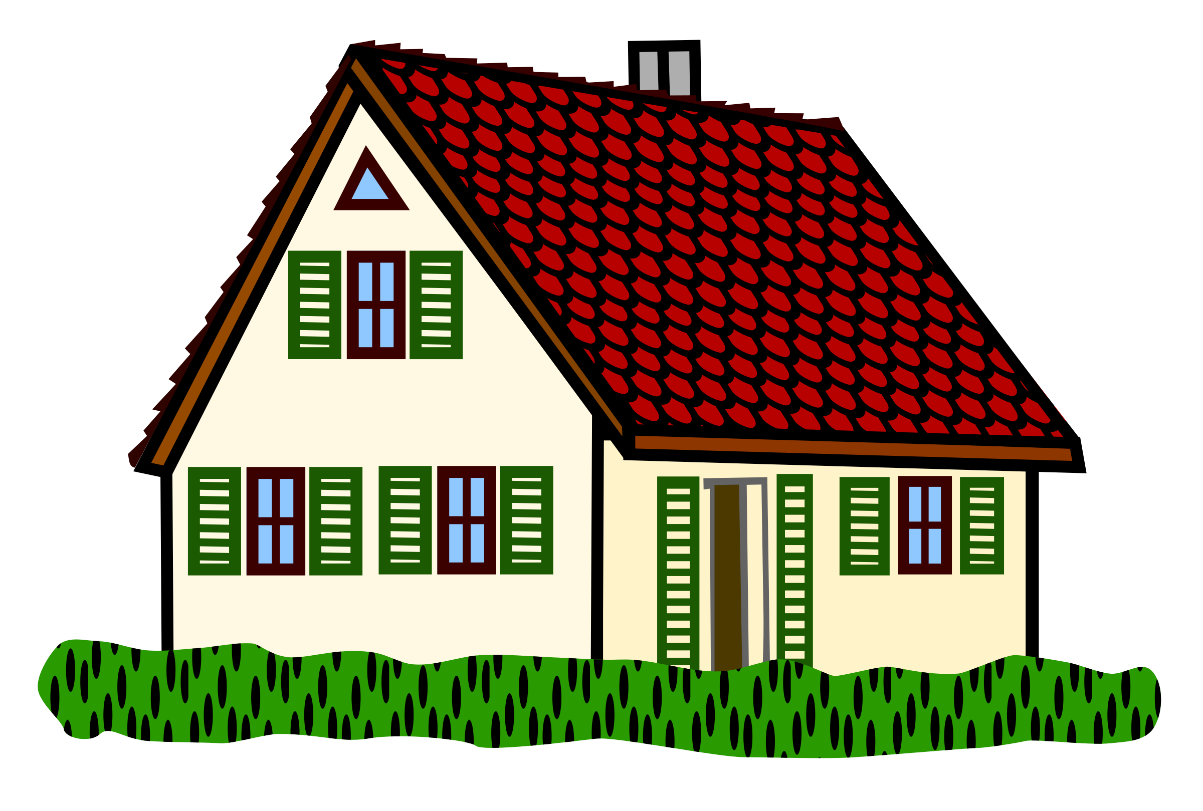 Pack die große
aus.
Lustig, lustig tralalalalabald ist                                                           da.bald ist                                                           da.
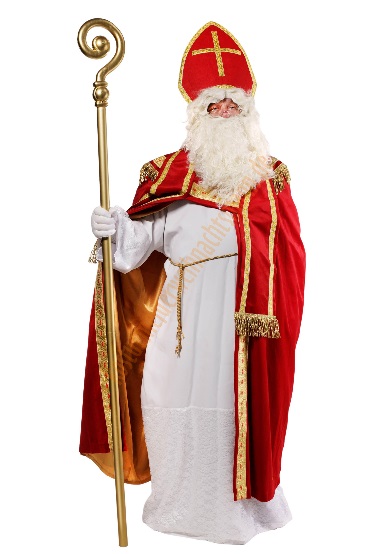 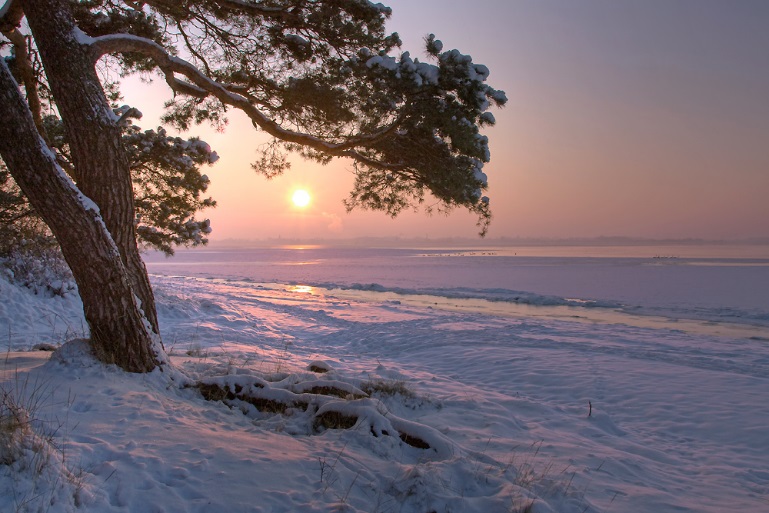 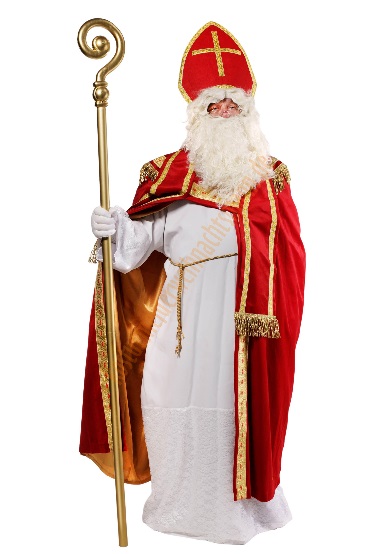 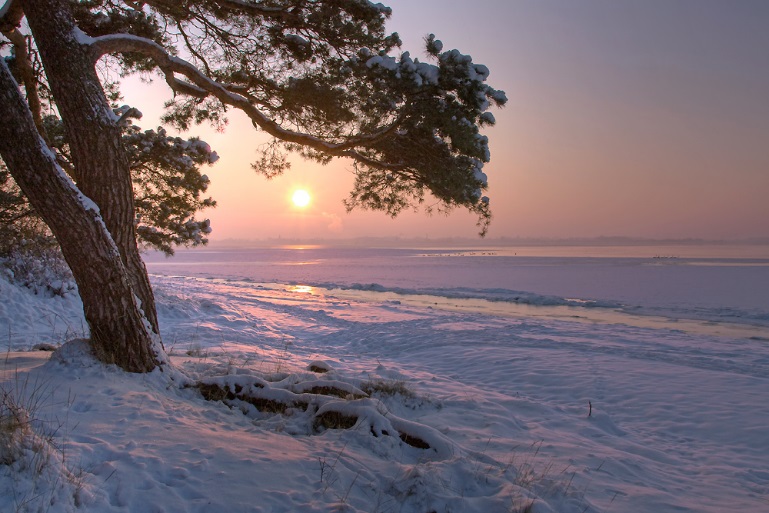 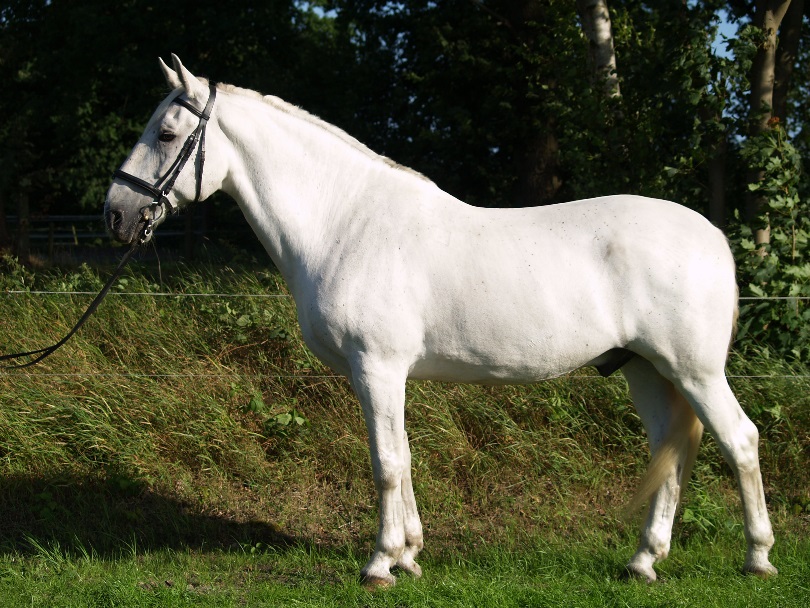 Stell den
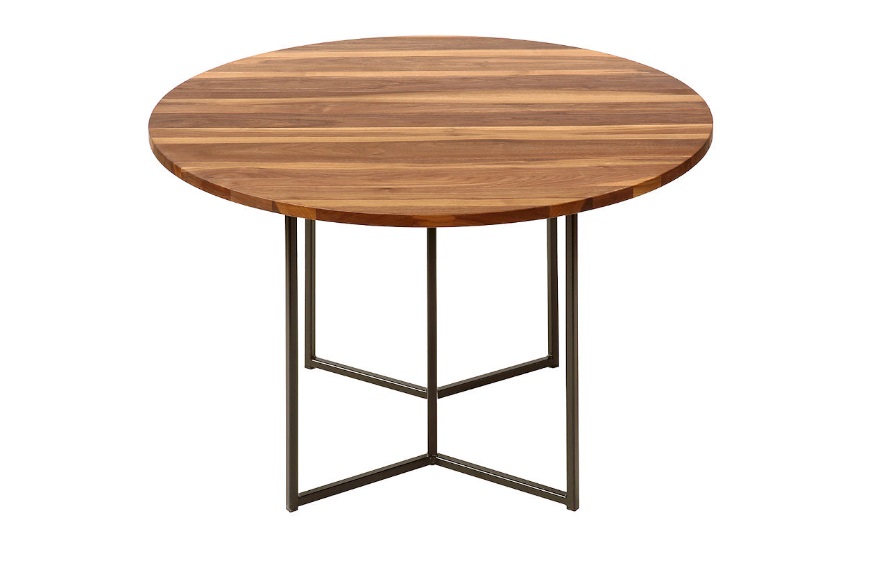 unter’n
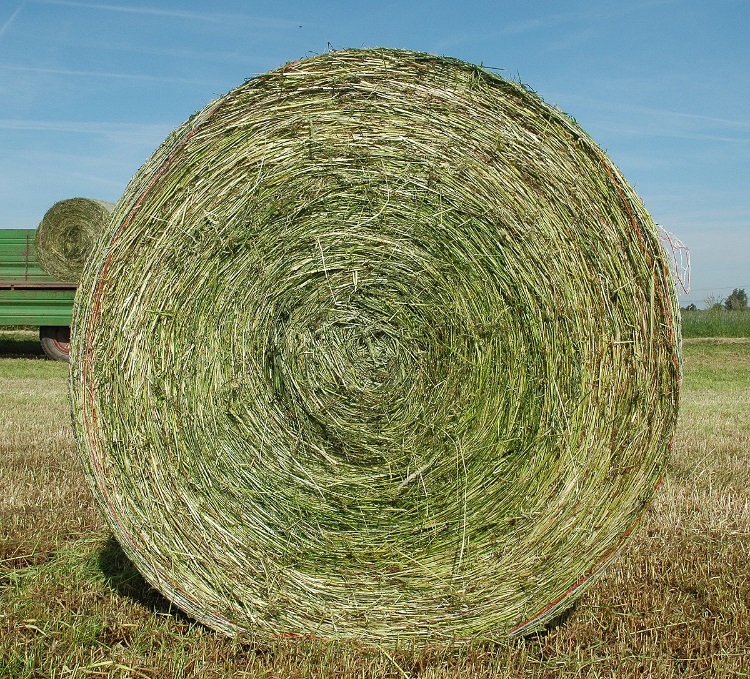 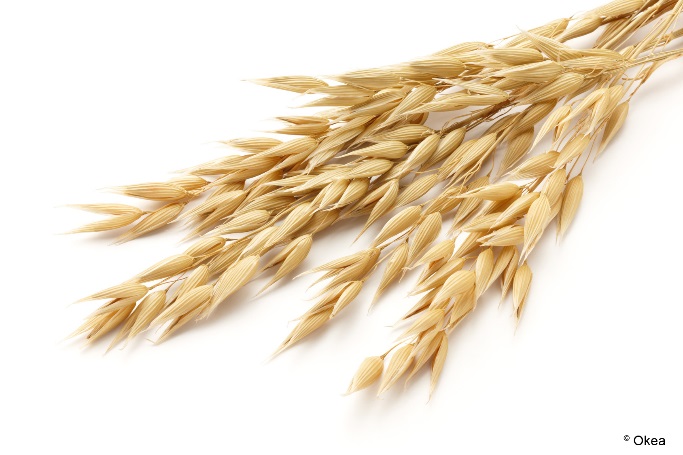 dass er
und
frisst.
Lustig, lustig tralalalalabald ist                                                           da.bald ist                                                           da.
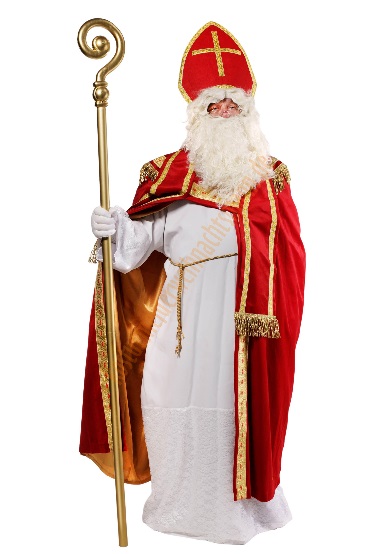 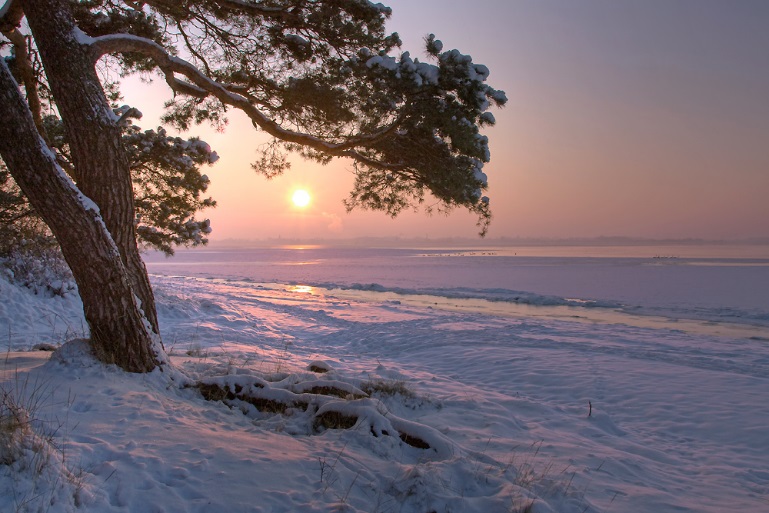 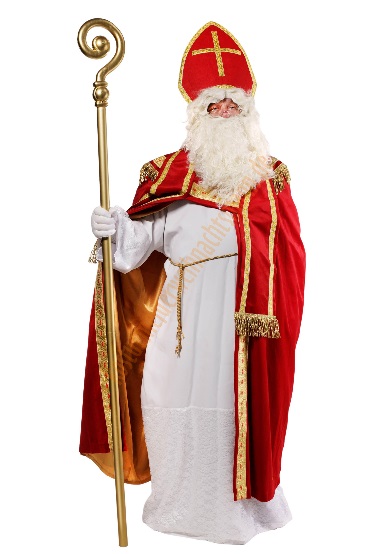 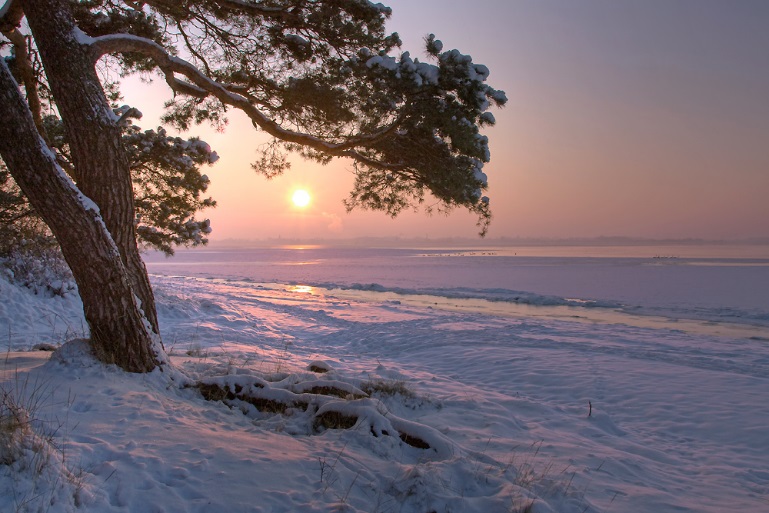 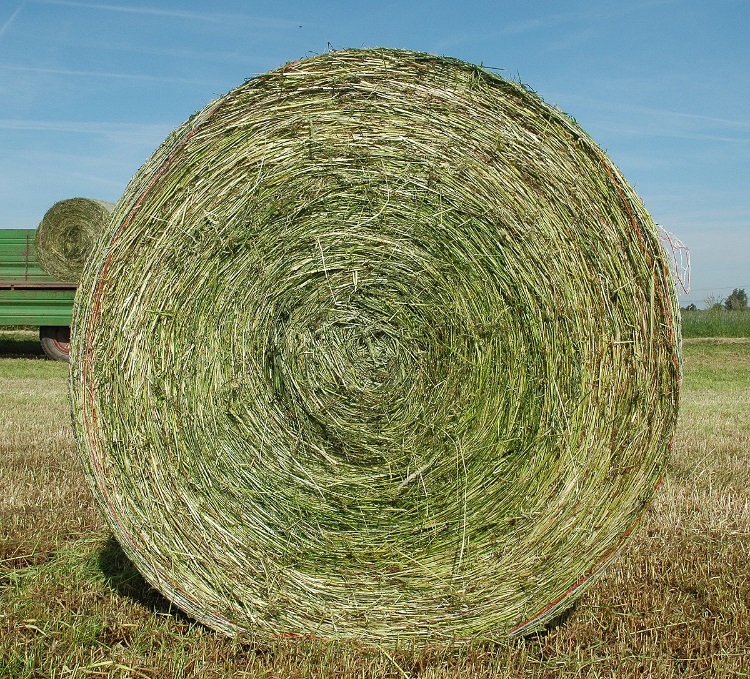 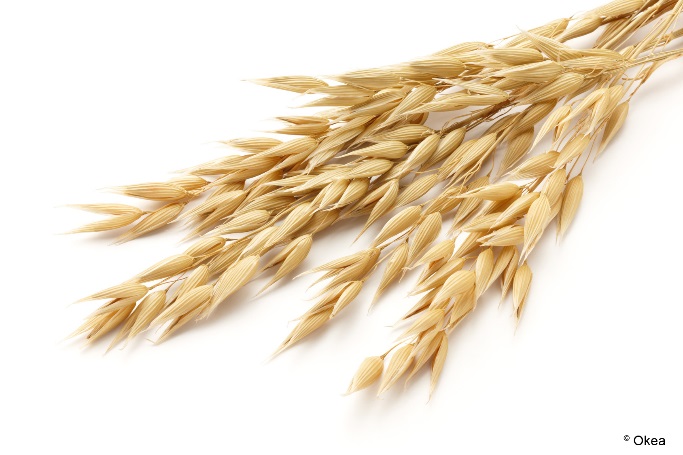 frisst er nicht.
und
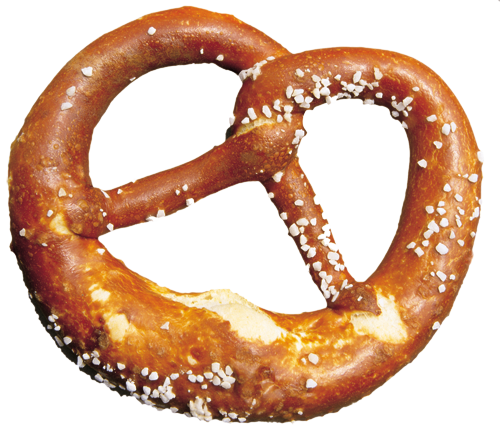 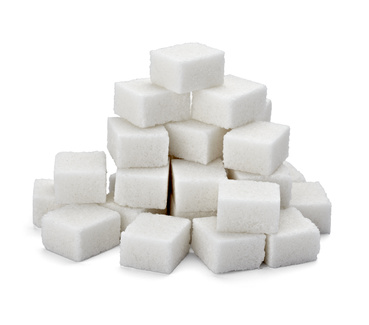 kriegt er nicht.
Lustig, lustig tralalalalabald ist                                                           da.bald ist                                                           da.
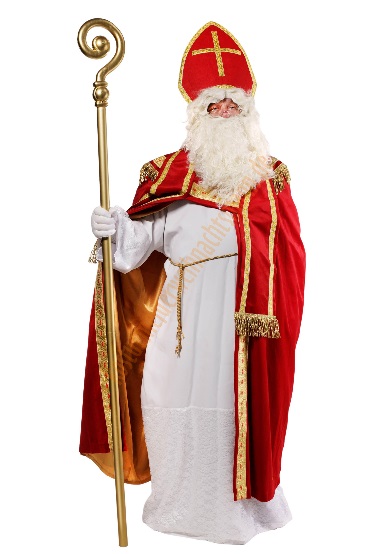 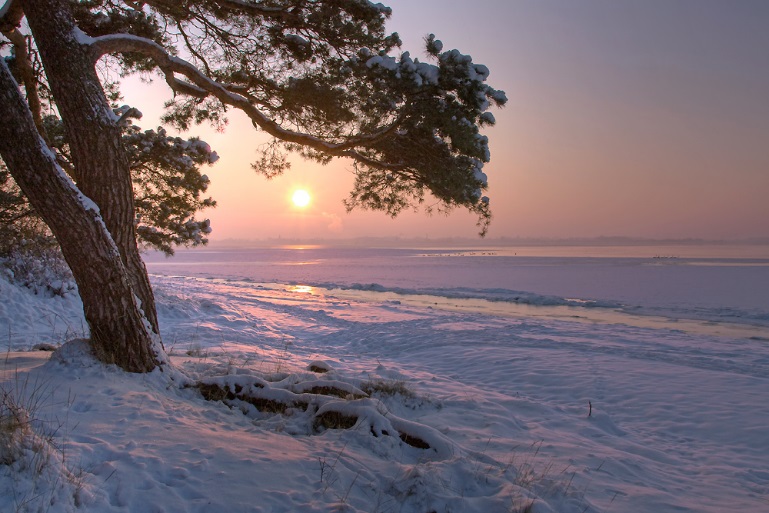 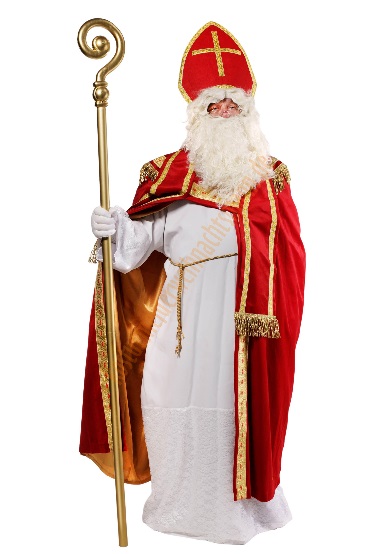 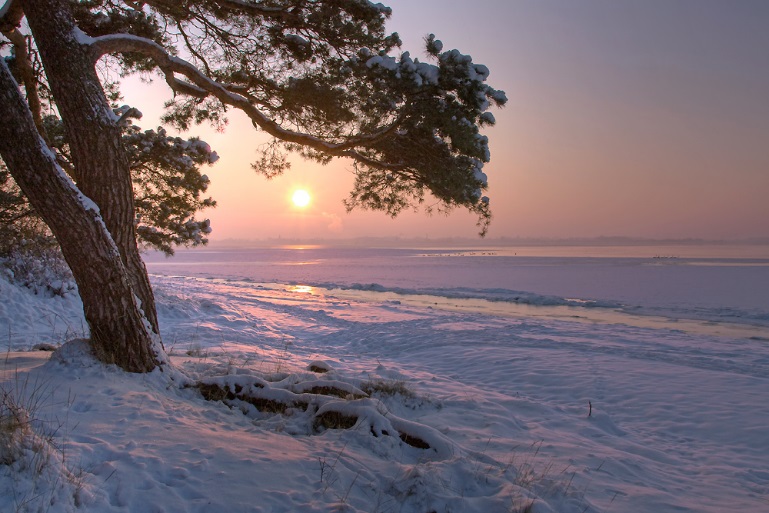